Β ΛΥΚΕΙΟΥΜΑΘΗΜΑ ΓΕΝΙΚΗΣ ΠΑΙΔΕΙΑΣΕΙΣΑΓΩΓΗ ΣΤΙΣ ΑΡΧΕΣ ΤΗΣ ΕΠΙΣΤΗΜΗΣ ΥΠΟΛΟΓΙΣΤΩΝ
ΚΕΦΑΛΑΙΟ 1
ΕΠΙΣΤΗΜΗ ΤΩΝ ΥΠΟΛΟΓΙΣΤΩΝ
Ορισμός: Είναι η επιστήμη που μελετά: τα θεωρητικά θεμέλια και τη φύση των πληροφοριών των αλγορίθμων και των υπολογισμών τις τεχνολογικές εφαρμογές των παραπάνω στην σχεδίαση, ανάπτυξη, υλοποίηση, διερεύνηση και ανάλυση αυτοματοποιη-μένων υπολογιστικών συστημάτων. 

Διακρίνεται σε: 
Θεωρητική Επιστήμη των Υπολογιστών (Theoretical Computer Science)
Εφαρμοσμένη Επιστήμη των Υπολογιστών (Applied Computer Science)
Θεωρητική Επιστήμη Υπολογιστών (Theoretical Computer Science)
Εφαρμοσμένη Επιστήμη Υπολογιστών(Applied Computer Science)

Πεδία
Ερευνά κυρίως τον σχεδιασμό των αλγορίθμων και των υπολογιστικών μεθόδων για την άντληση, επεξεργασία, ανάλυση και αποθήκευση πληροφοριών.
Θεωρία υπολογισιμότητας
Ποιοι υπολογισμοί μπορούν να αυτοματο-ποιηθούν ικανοποιητικά και αποδοτικά;
Αλγόριθμοι και Πολυπλοκότητα
Σχεδίαση αλγορίθμων για την επίλυση προβλημάτων και μελέτη των υπολογιστικών πόρων που απαιτούν.
Εφαρμοσμένη Επιστήμη Υπολογιστών(A pplied Computer Science)

Μελετά τους τρόπους εφαρμογής της Θεωρητικής Επιστήμης Υπολογιστών στην επίλυση προβλημάτων στον πραγματικό κόσμο
Πληροφοριακά Συστήματα
Βάσεις Δεδομένων
Λογισμικό Συστημάτων/Εφαρμογών 
Δίκτυα Υπολογιστών
Ασφάλεια και κρυπτογραφία
Τεχνητή Νοημοσύνη
Αρχιτεκτονική Υπολογιστών
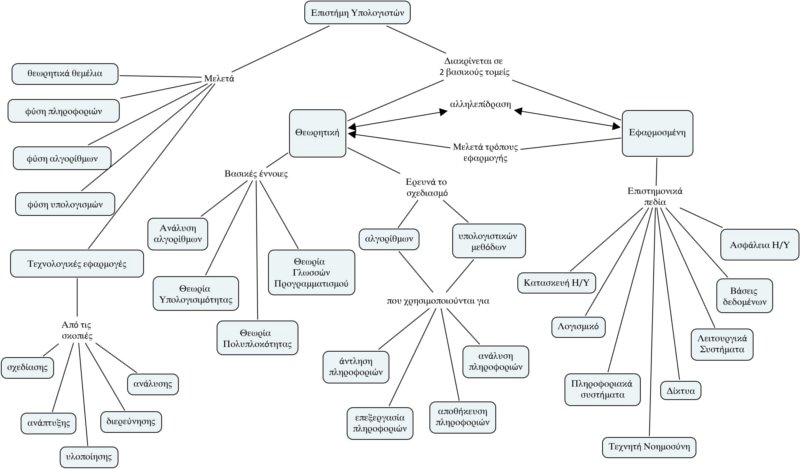